BIENVENUE
„Je ne parle pas franҫais“  – „Ich spreche kein Französisch.“Wir als Französischlehrerinnen der Alexander-von-Humboldt-Schule werden dafür sorgen, dass Ihre Kinder diesen Satz in einem französischsprachigen Land nicht sagen müssen! „Parlez-vous franҫais?“„Oui, bien sûr.“ „Sprechen Sie Französisch?“„Ja, natürlich.“
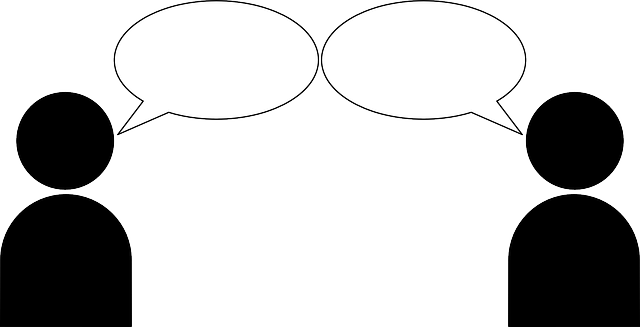 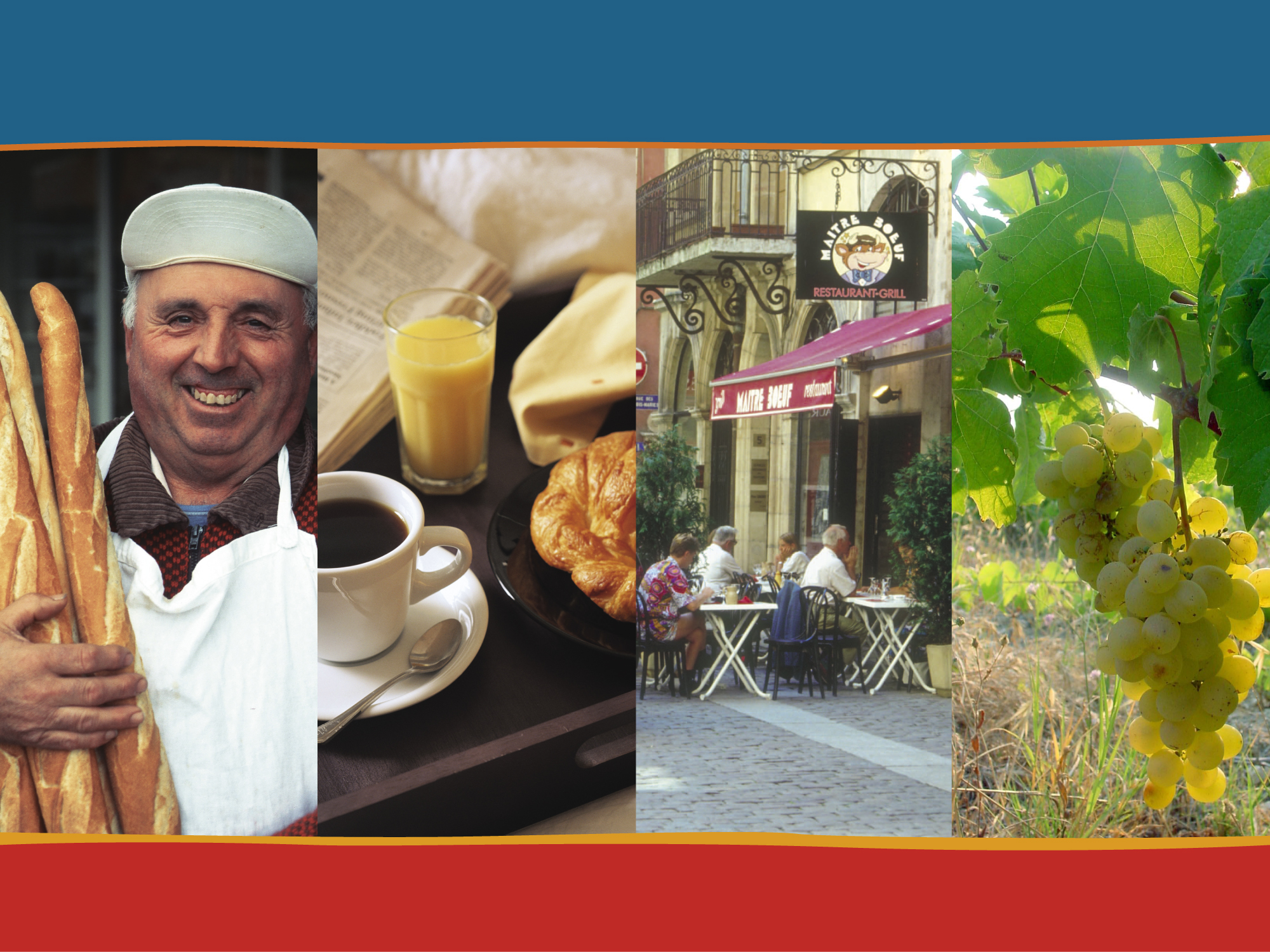 Kultur, Menschen und Savoir-vivre
Leben wie Gott in Frankreich!
© Ernst Klett Verlag 2005
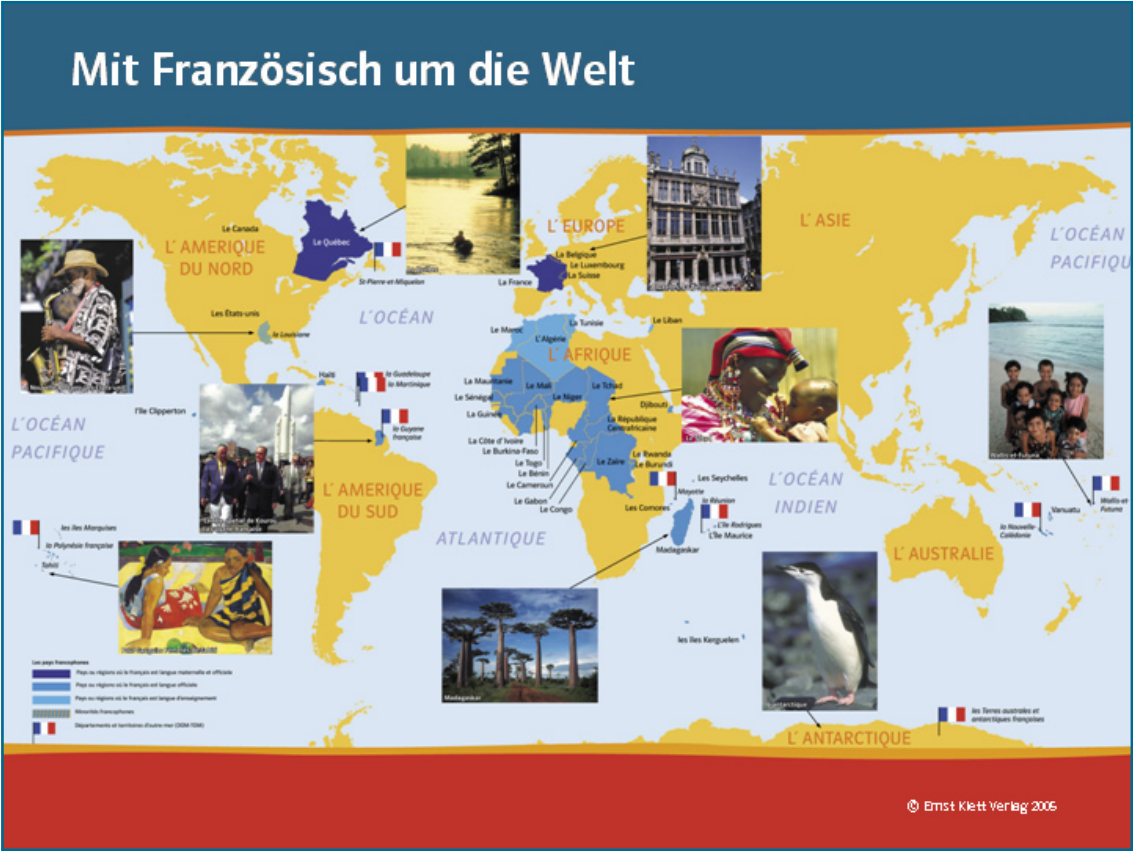 Quelle: frz. Botschaft
Mit Französisch um die Welt
Zur Frankophonie, der Gemeinschaft der französisch-sprachigen Länder, gehören 57 Staaten
Französisch – Mutter- und Zweitsprache von rund 280 Mio. Menschen
Amts-und Verkehrssprache in 32 Staaten
Rund 180 Mio. Menschen weltweit lernen Französisch als Fremdsprache. 
Französisch wird in unseren Nachbarländern Frankreich, Schweiz, Belgien, Monaco und Luxemburg gesprochen
Warum Französisch lernen?
Frankreich -  direkter Nachbar und wichtigster Handelspartner in Europa
Französisch - nach Englisch meistgelernte Fremdsprache in Europa
Französisch - in internationalen Organisationen Arbeitssprache 
Französisch - Sprache der Mode und der Gastronomie
wichtige Zusatzqualifikation für viele Berufe
Französisch, die lebendige Sprache
Französisch - Brückensprache zu anderen romanischen Sprachen
Der Französischunterricht bietet folgende Angebote:
Training in den vier Kompetenzbereichen (Hörverstehen, Leseverstehen, Sprechen, Schreiben)
Ablegen der international anerkannten französischen Sprachprüfung DELF (Diplôme d'études en langue française) 
Teilnahme am französischen Filmfestival Cinéfête
Französisch, die lebendige Sprache
Tagesfahrt nach Strasbourg
Schüleraustausch mit der Partnerschule im südfranzösischen Vergèze, zurzeit im Rahmen des europäischen Bildungsprogramms „Erasmus +“
Vermittlung von individuellen Austauschbegegnungen (z. B. das dreimonatige Austauschprogramm „Brigitte Sauzey“)
Französisch – leicht gemacht
Französischer Wortschatz – ganz leicht
Französische Wörter aus dem 1. Band eines Lehrwerkes, die man schon vom Deutschen her kennt:Kontrolle		       contrôlerecherchieren		rechercherkosten		       couterFenster		       fenêtre
36 % ableitbarer Wortschatz aus dem Deutschen
Französische Wörter aus dem 1. Band eines Lehrwerkes, die man schon vom Englischunterricht her kennt:to arrive		arriverdangerous		dangereuxforest			forêtto change		changer
16 % ableitbarer Wortschatz aus dem Englischen
Französisch, die lebendige Sprache
Französisch lernen, bedeutet auch
Zugang zu   - einer vielseitigen Kultur (Musik, Traditionen,  
       kulinarische Besonderheiten etc.)
     
     - regionalen geographischen Besonderheiten
       (beliebtes Reiseland mit großer landschaftlicher
        Vielfalt)

		 - einer wechselvollen Geschichte 

 - einer  s c h ö n e n  Sprache!
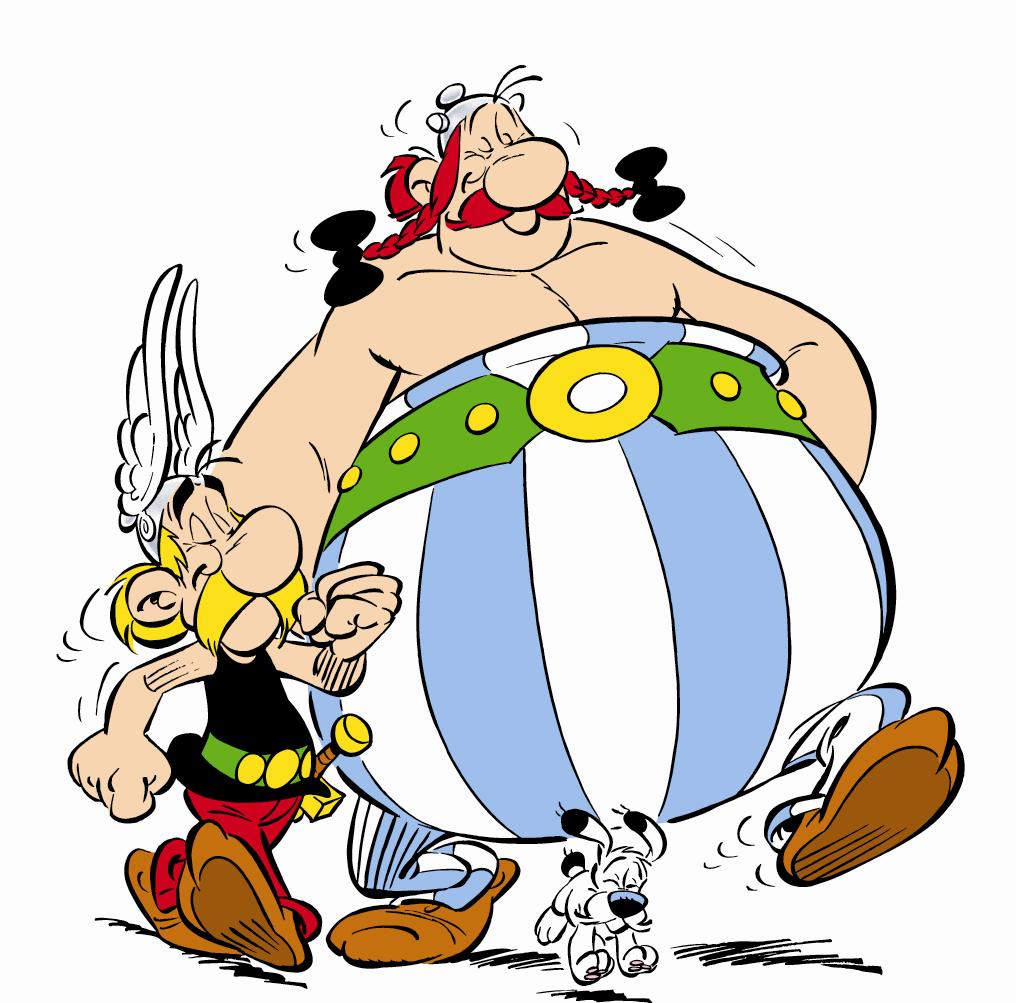 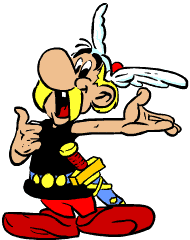 Au revoir et à bientôt!

Grit Schleiter und Anke Paul